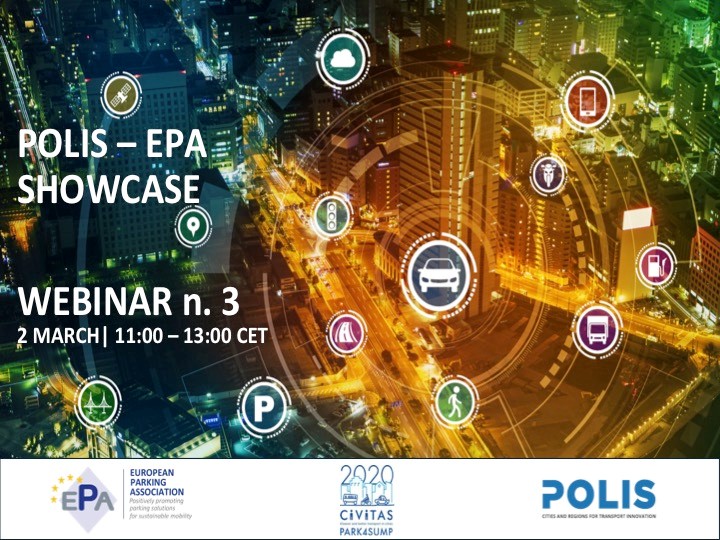 Connected Parking and Mobility Solutions – Trends
Ing. Thomas Pühringer, MBA

SKIDATA
Connected Parking and Mobility Solutions – Trends
Ing. Thomas Pühringer, MBA
Senior Director - Business Line Parking
the future of parking
Covid-19 accellerated digitalisation trends in parking
CONNECTIVITY / IoT
App integrations 
ePayment 
Autonomous parking 
Car2infrastructure 
Mobile as Access ID 
Cloud solutions 
COVID-19
Travel 
Public transportation 
Car Sharing 
Remote Access 
Touchless 
eCommerce 
Investments 
Individual car traffic ()
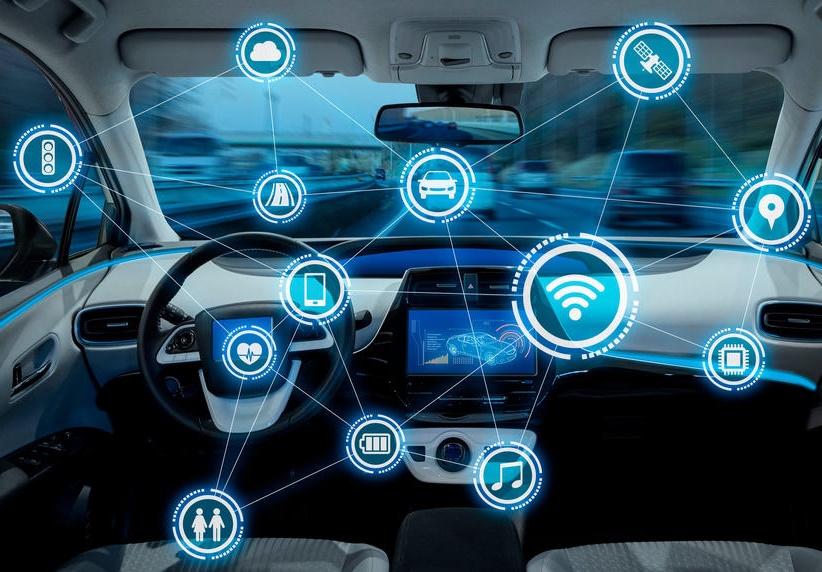 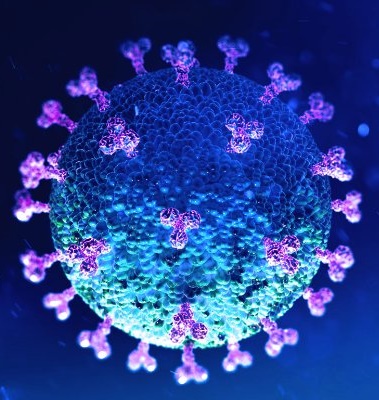 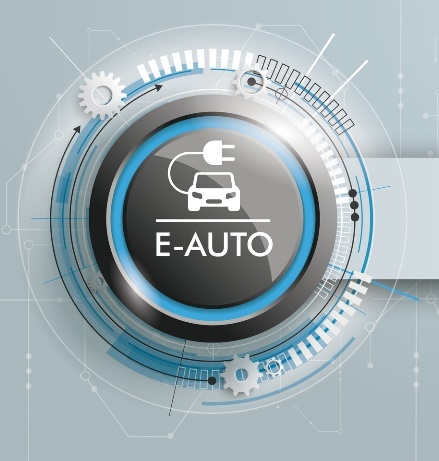 EMOBILITY
Park & charge 
Charge point reservation  
eCharge Guidance 
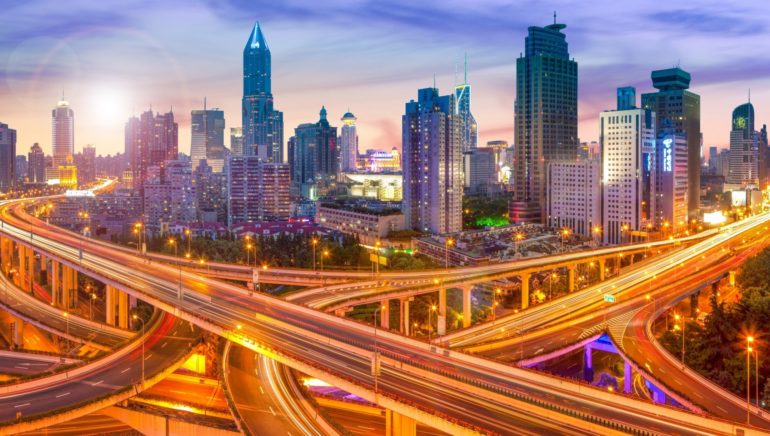 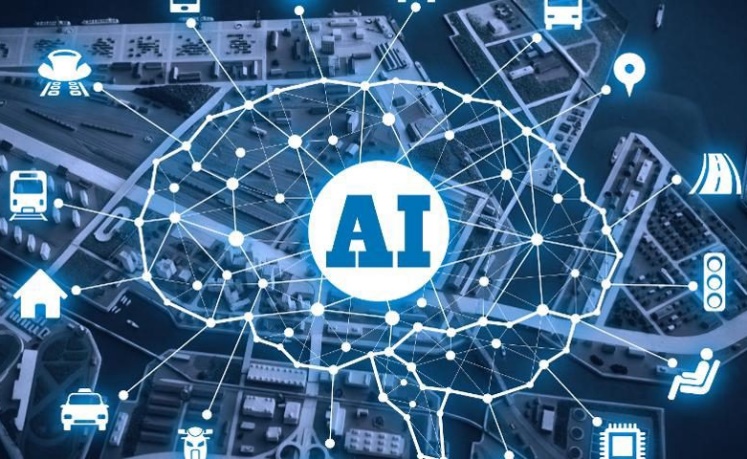 ARTIFICIAL INTELLIGENCE
License plate recognition 
Object/vehicle recognition 
Parking guidance    
Data Analytics 
Dynamic Pricing 
URBAN MOBILITY / SMART CITY
Park & Ride | Last Mile 
On-street Integrations 
Utilization optimization 
Navigation 
Inner City Road Tolling 
[Speaker Notes: …we are constantly reviewing the market for further trends; today we will review our current strategies to best position ourselves for the future.]
The future of parking is
Connected
Simple
Secure
Sustainable
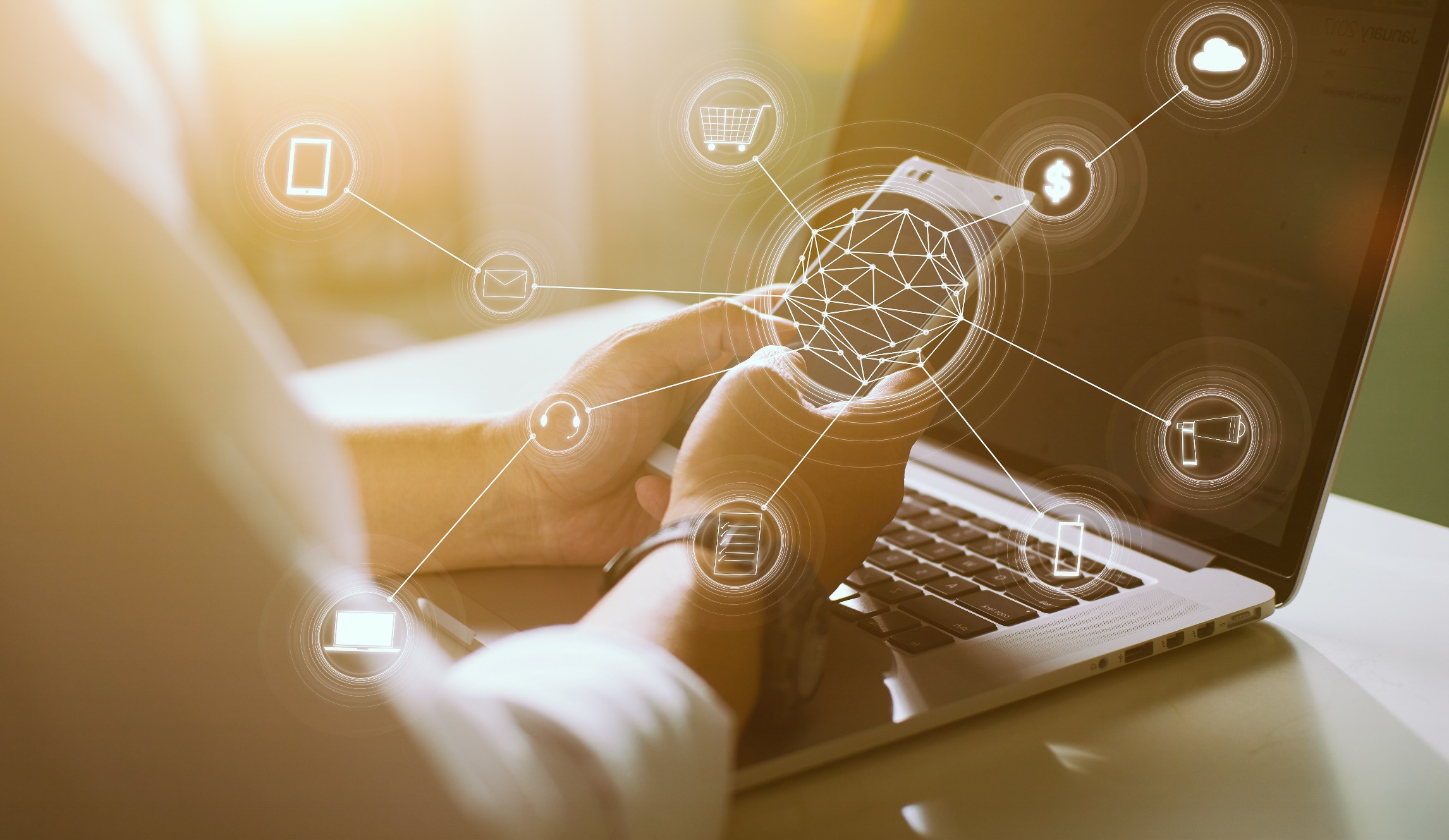 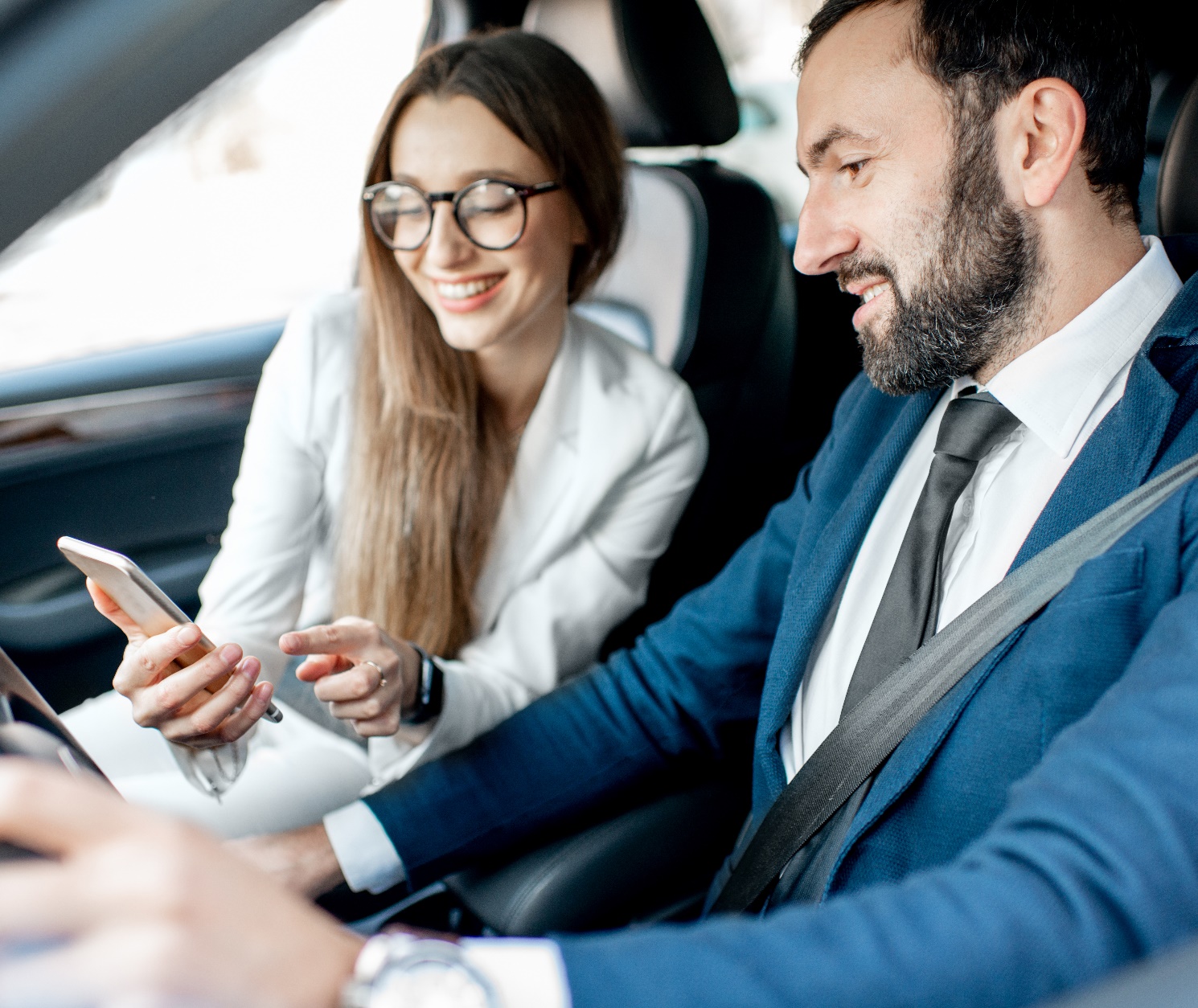 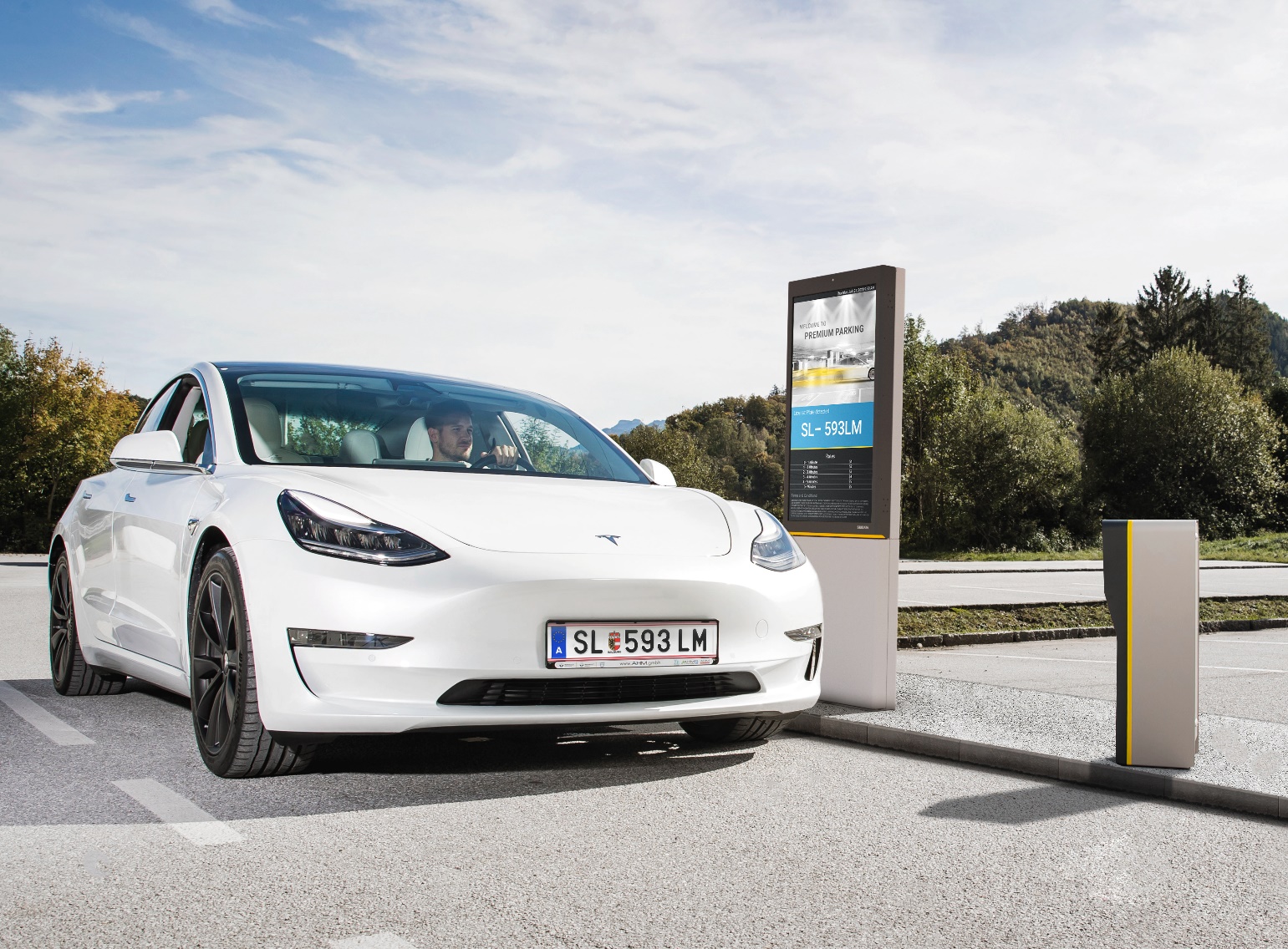 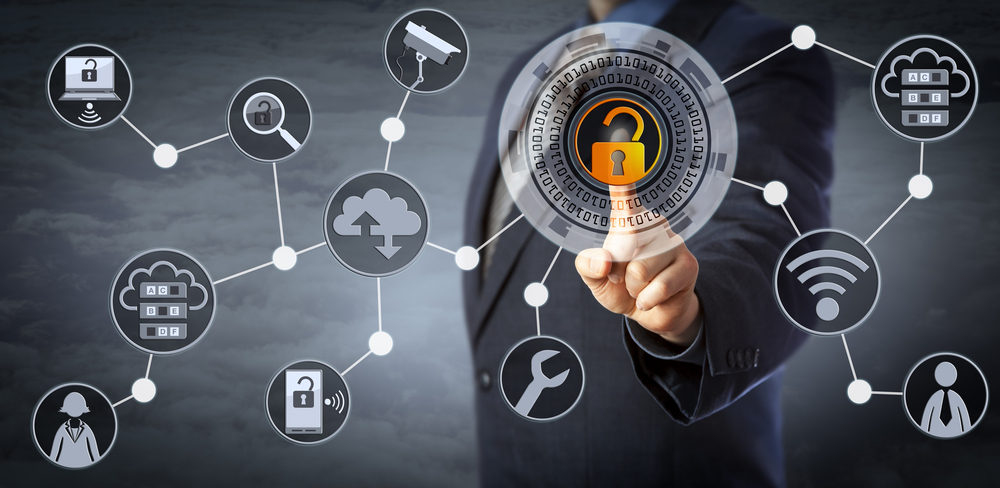 For more liveable, attractive city centers
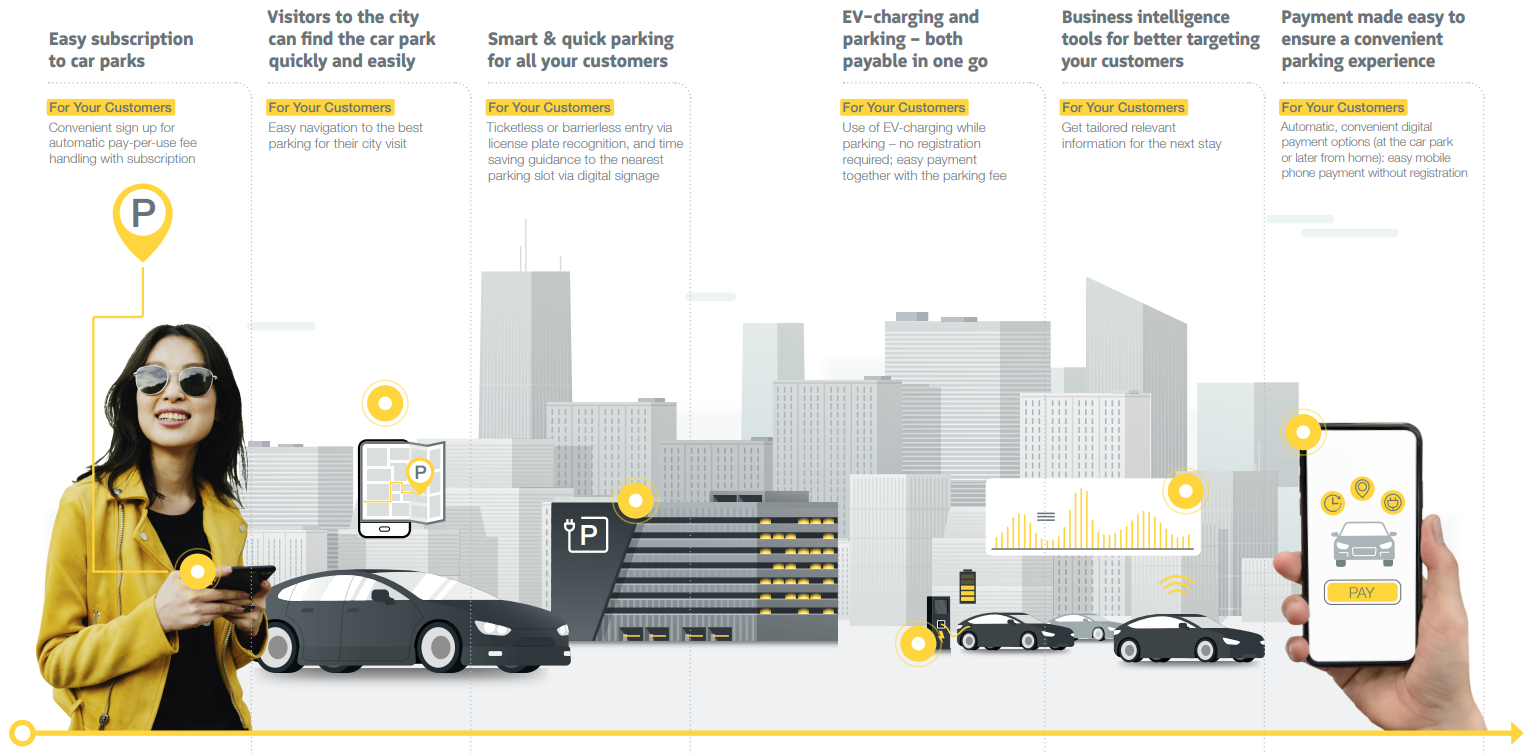 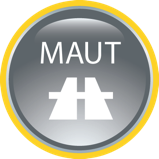 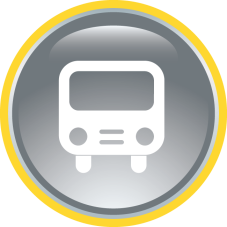 Better welcome experiences
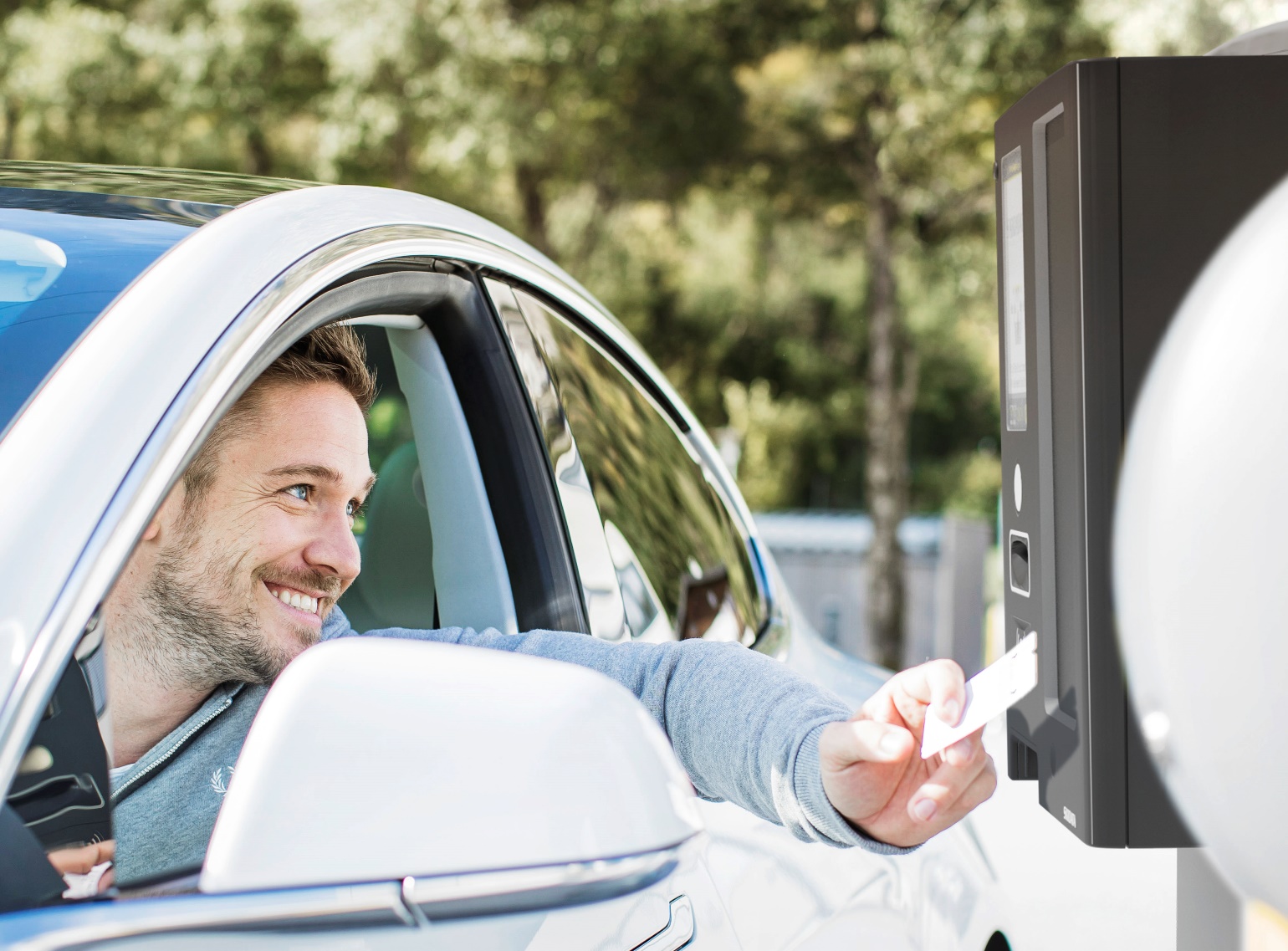 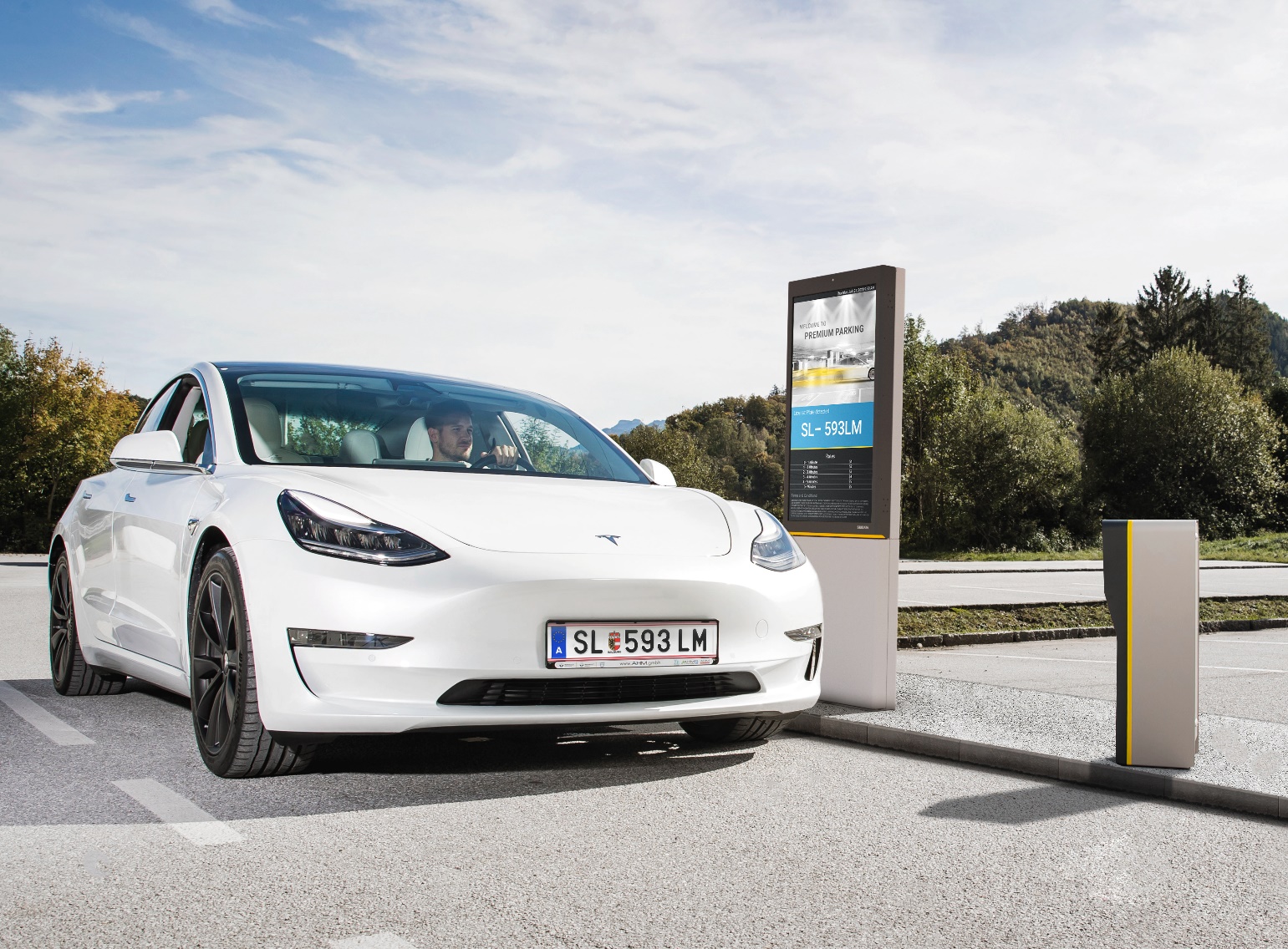 [Speaker Notes: And they are right – for example, there is no reason why classic paper tickets that we used in parking for around 40 years can’t be replaced by digitalised access: Simply enter & exit a car park with your license plate.]
Access & payment via mobile phone
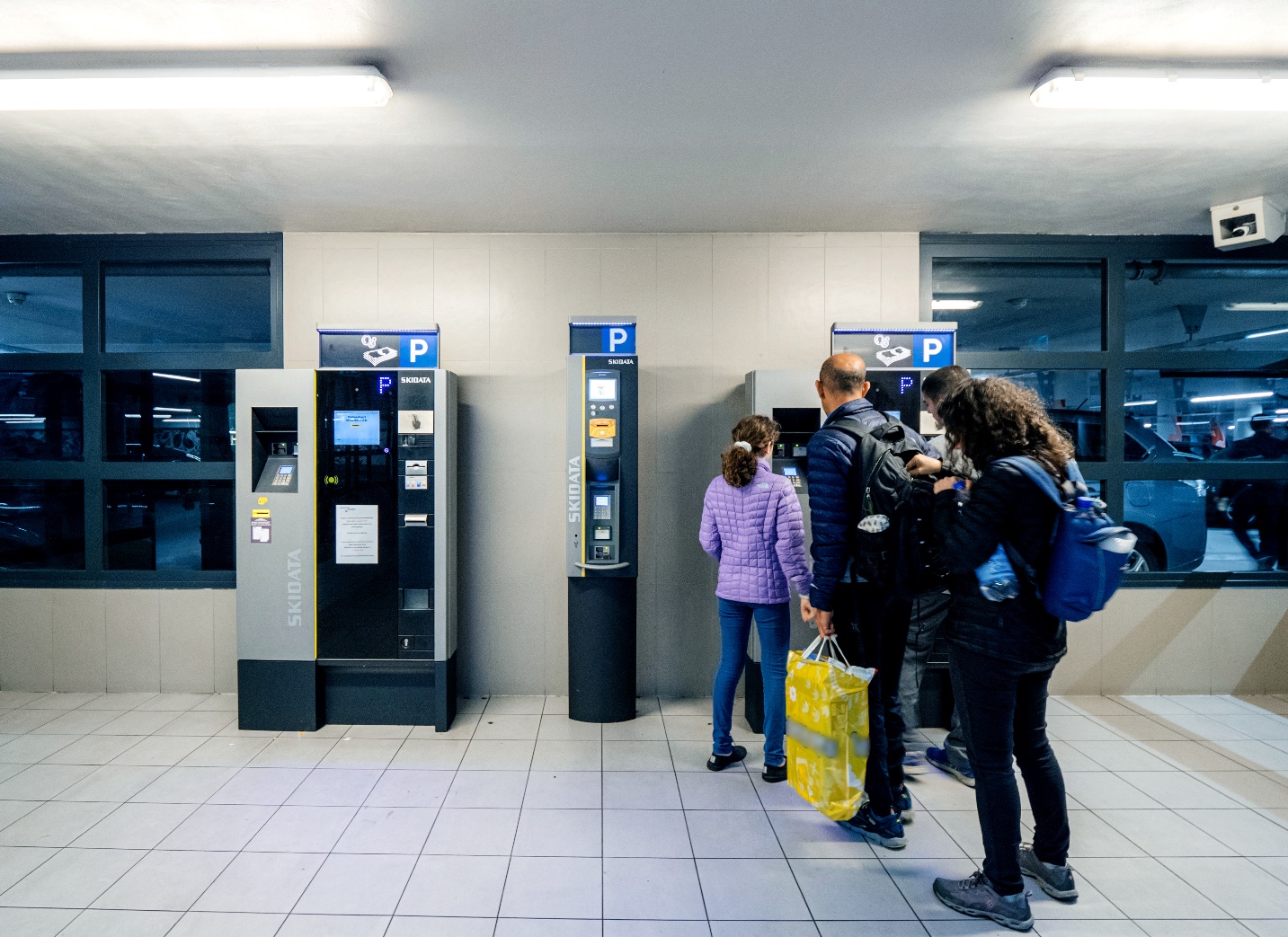 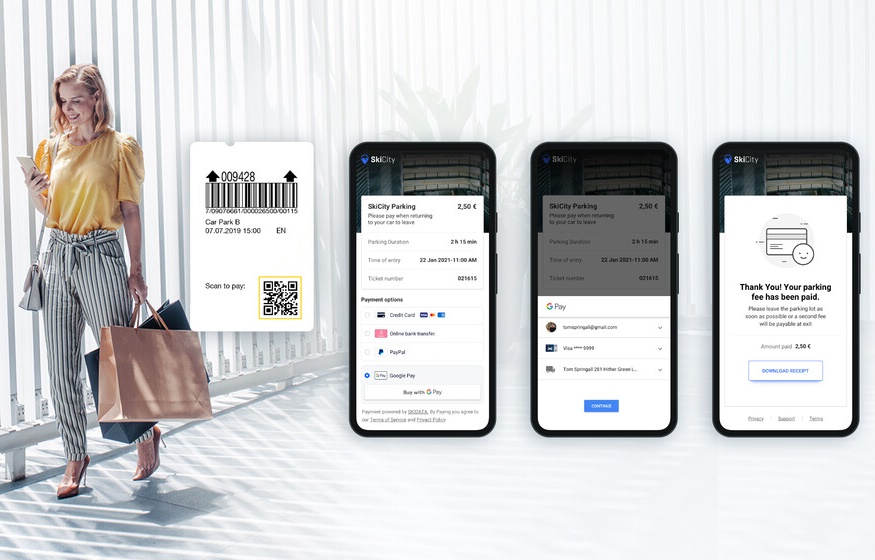 [Speaker Notes: Same for payment:
People are very much used to pay by card when they go to a restaurant or pay their fitness studio membership by subscription.
And it just makes sense to have the same convenience also in parking, no matter if it is short-term parking or contract parking – you don’t need more than a license plate and a mobile phone and you are set.]
Co-existance of “old world” with “new world”
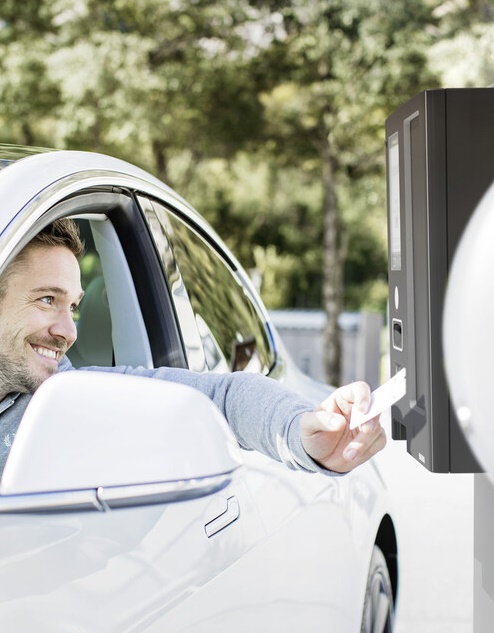 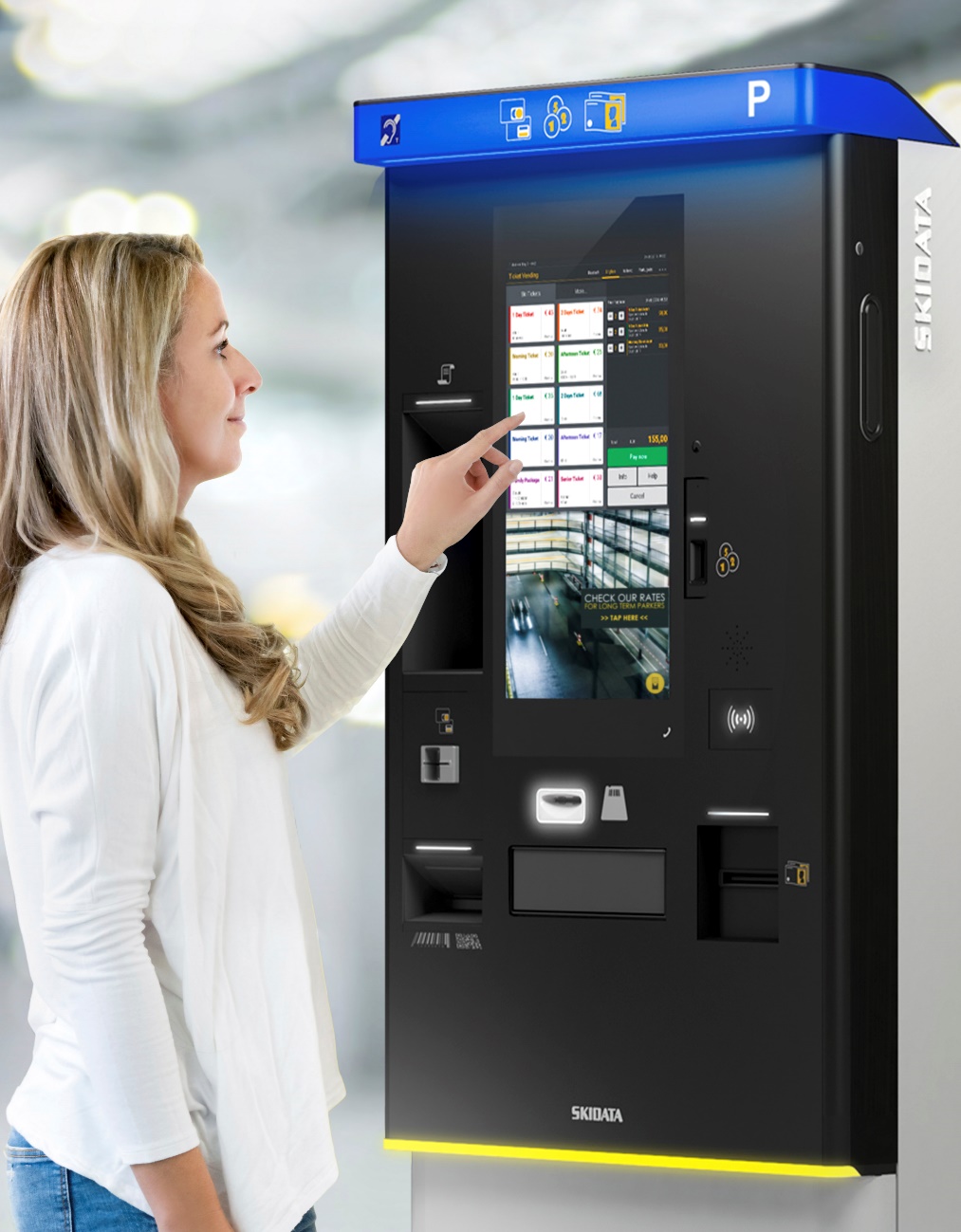 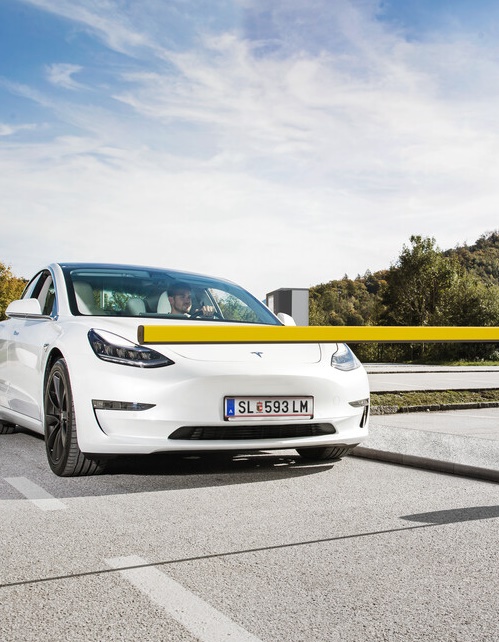 [Speaker Notes: When we talk to our customers, some of them say „Yes that might be true for other parking operators, but my own customer are used to stop at the barrier, pull a ticket, and pay the ticket at a payment machine before exiting… Why should I change what my customers are used to? Why should I change a running system?“]
Additional integrated Services
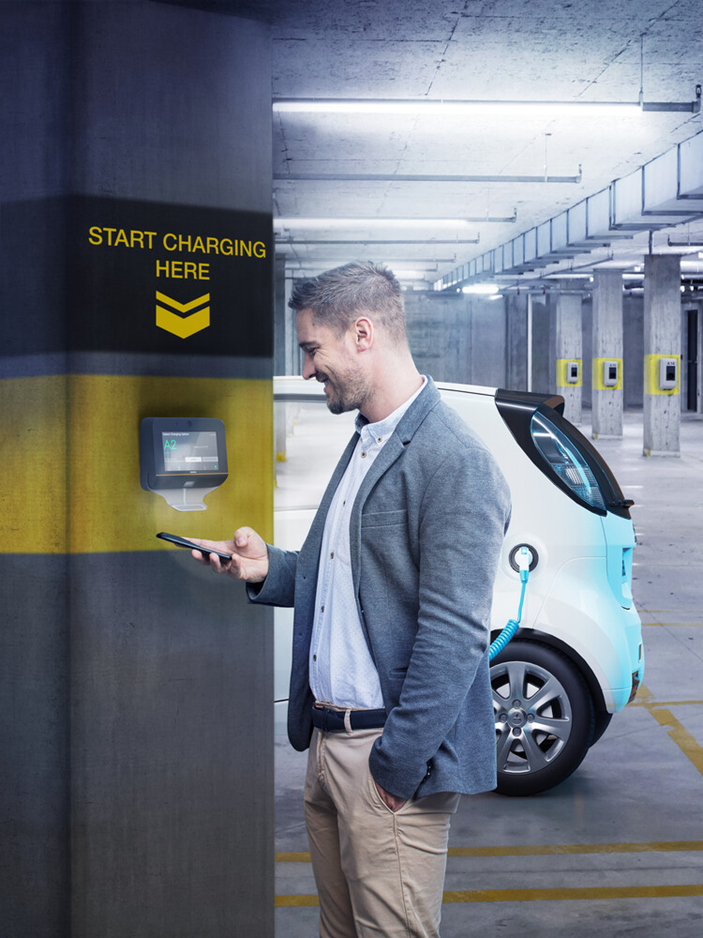 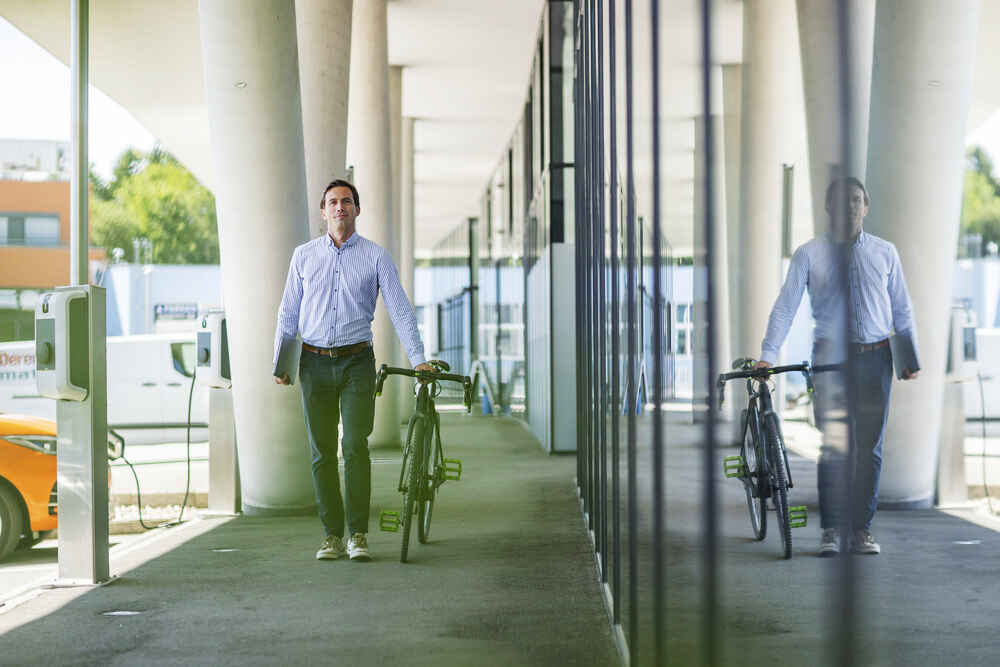 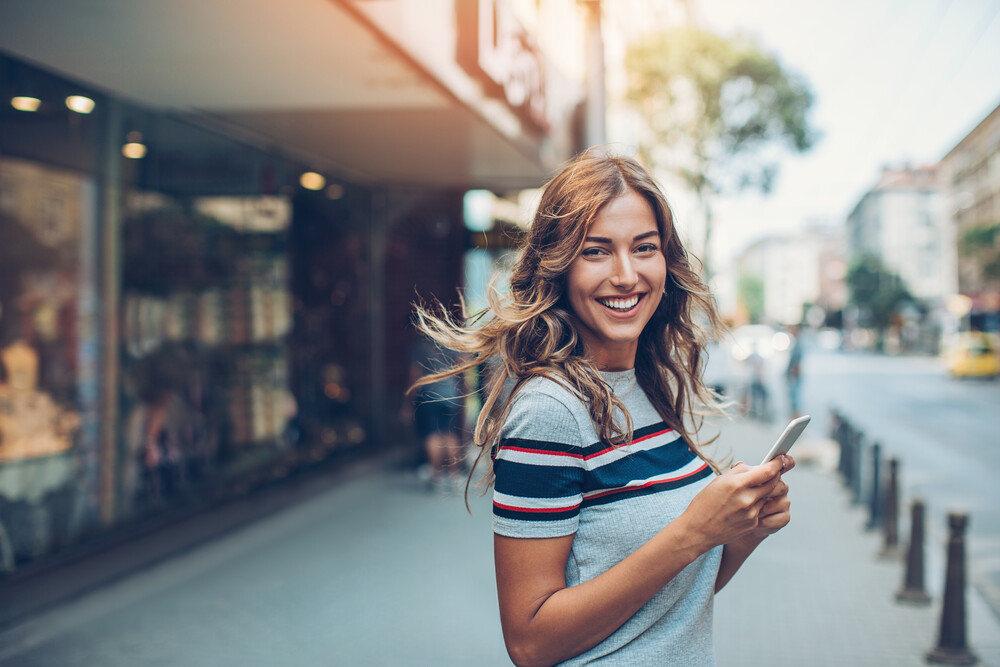 [Speaker Notes: Also mention City Congestion & Tolling]
Better & more timely service at less cost
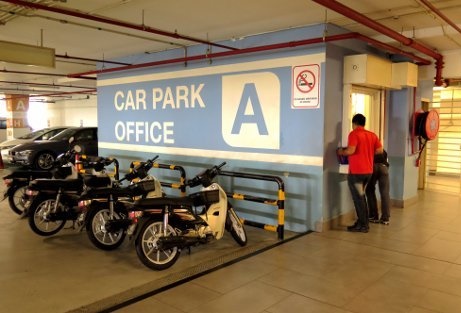 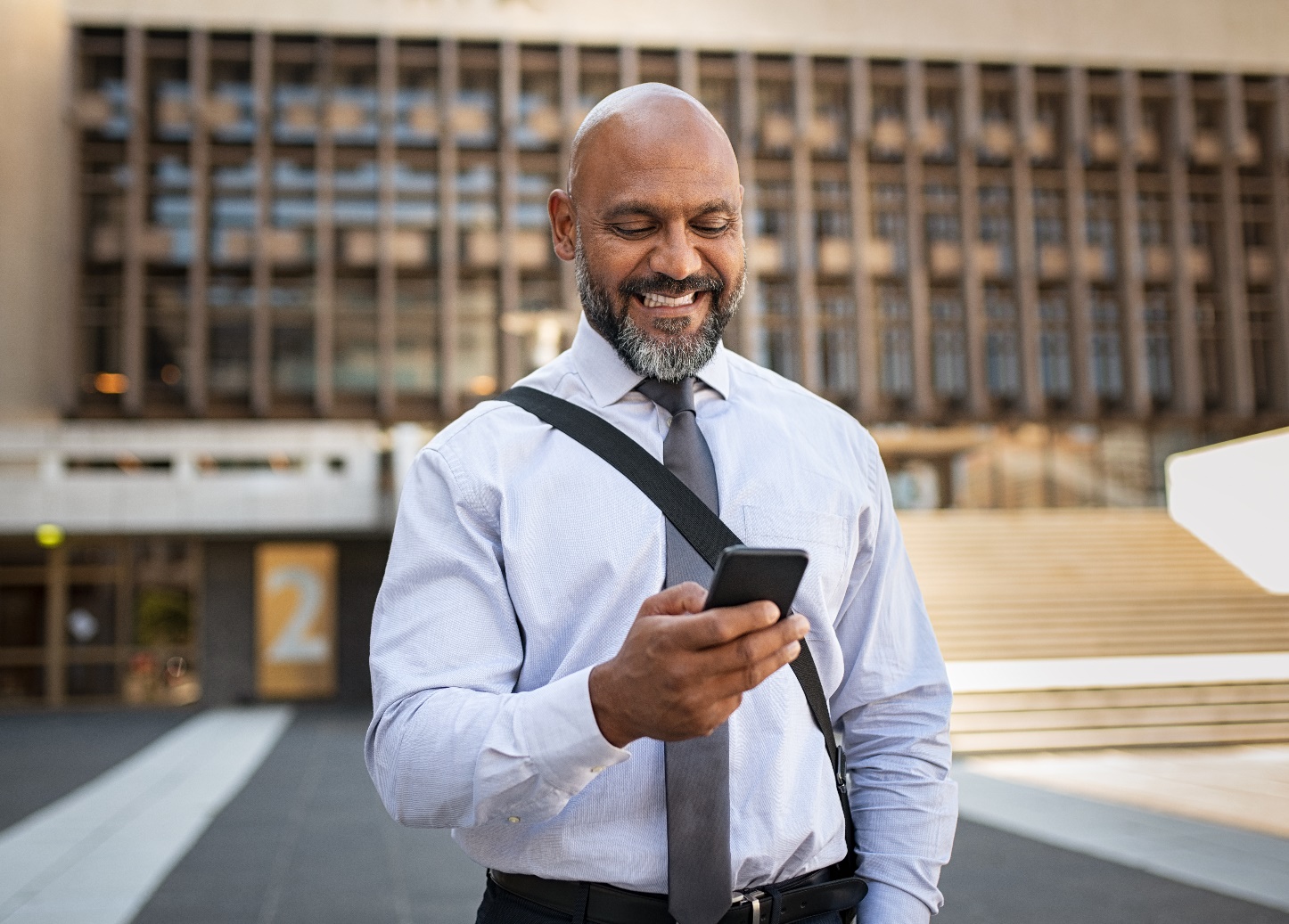 [Speaker Notes: And digital opportunities in parking don’t stop with pure access and payment - think about all the services you can offer to your customers: 
Typically, offering parking services means you need staff on site to talk to your customers and services or assist them personally.
But how about nobody from your Staff needs to be on site anymore because there is a broad variety of customer services that are all running fully remotely or automated?]
Providing a perfect phygital visitor experience
Digitization can help to “connect the dots”
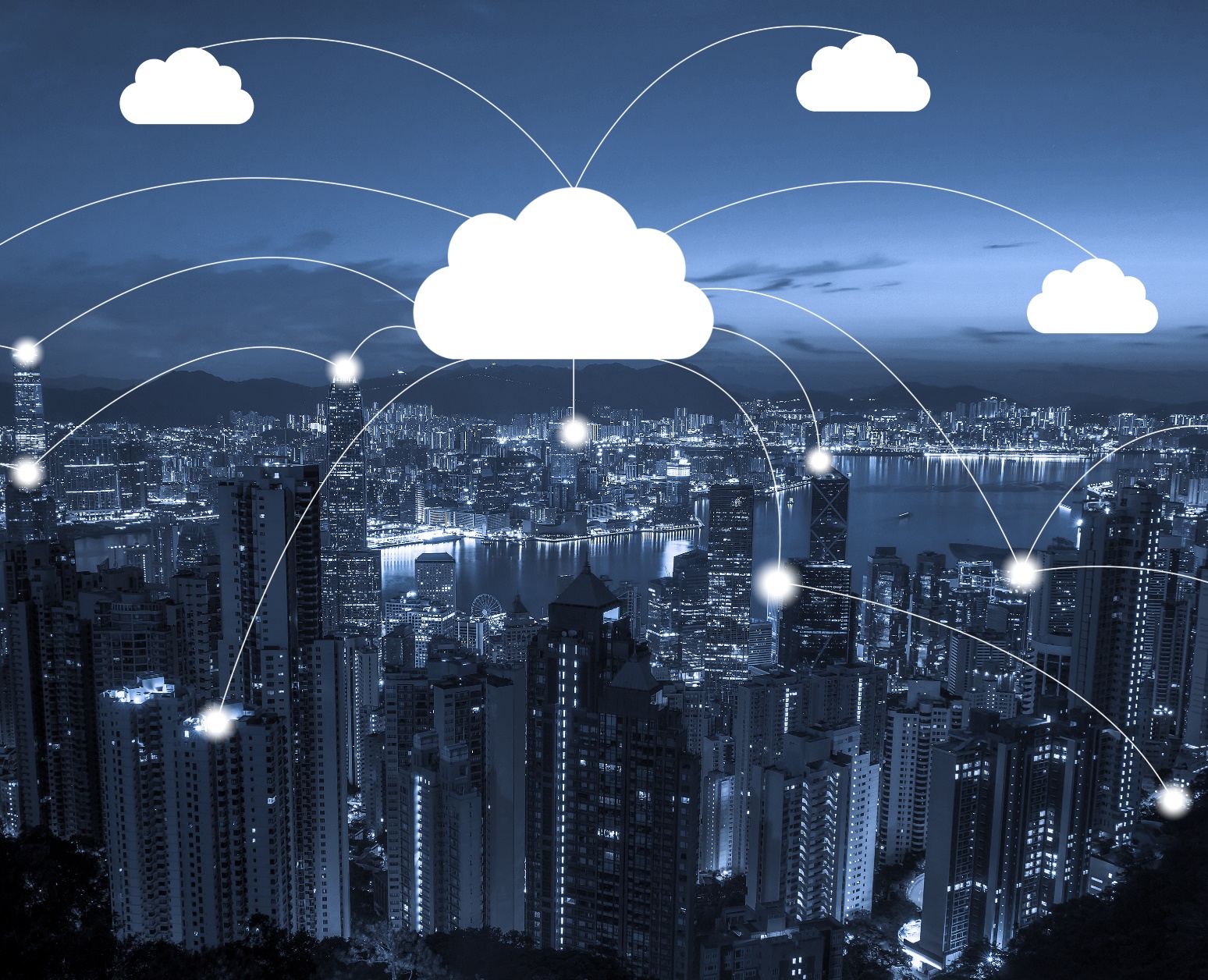 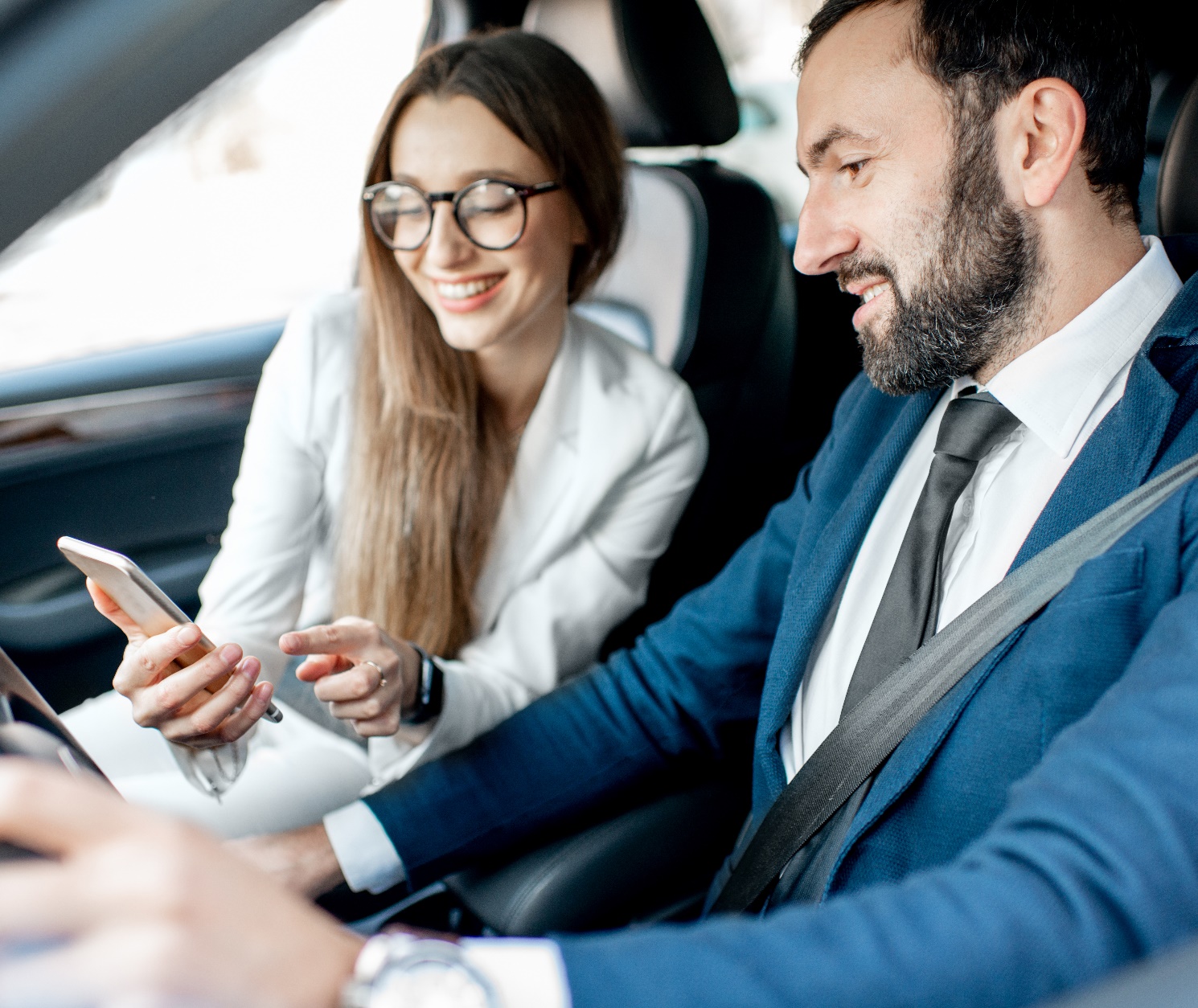 [Speaker Notes: The digital world is omnipresent, and many parts of our daily lives are fully digital already. As a matter of fact, parking cannot become 100% digital since a car park, as well as customers and their cars are – and will stay – physical.
That is why we at SKIDATA believe the ideal parking system is “Phygital” = making smart use of digital opportunities and artificial intelligence, and applying these benefits to the parking world to obtain unique benefits compared to classic parking systems – or also to fully cloud-based systems:
Ideal system availability: The on premise core guarantees permanent uptime of basic access functions, cloud-based value driving services and interfaces
Highest system actuality & security: Always latest versions and functionalities, always highest security and compliance standards
Easy operations & holistic reporting: All system components are fully integrated for full control across all car parks and precise holistic reporting of all transactions and revenues
Perfect customer convenience: E.g. ticketless parking, mobile payment, or parking guidance provide maximum convenience for your customers]
Seamless experience across all channels
Consistency creates trust and eliminates friction
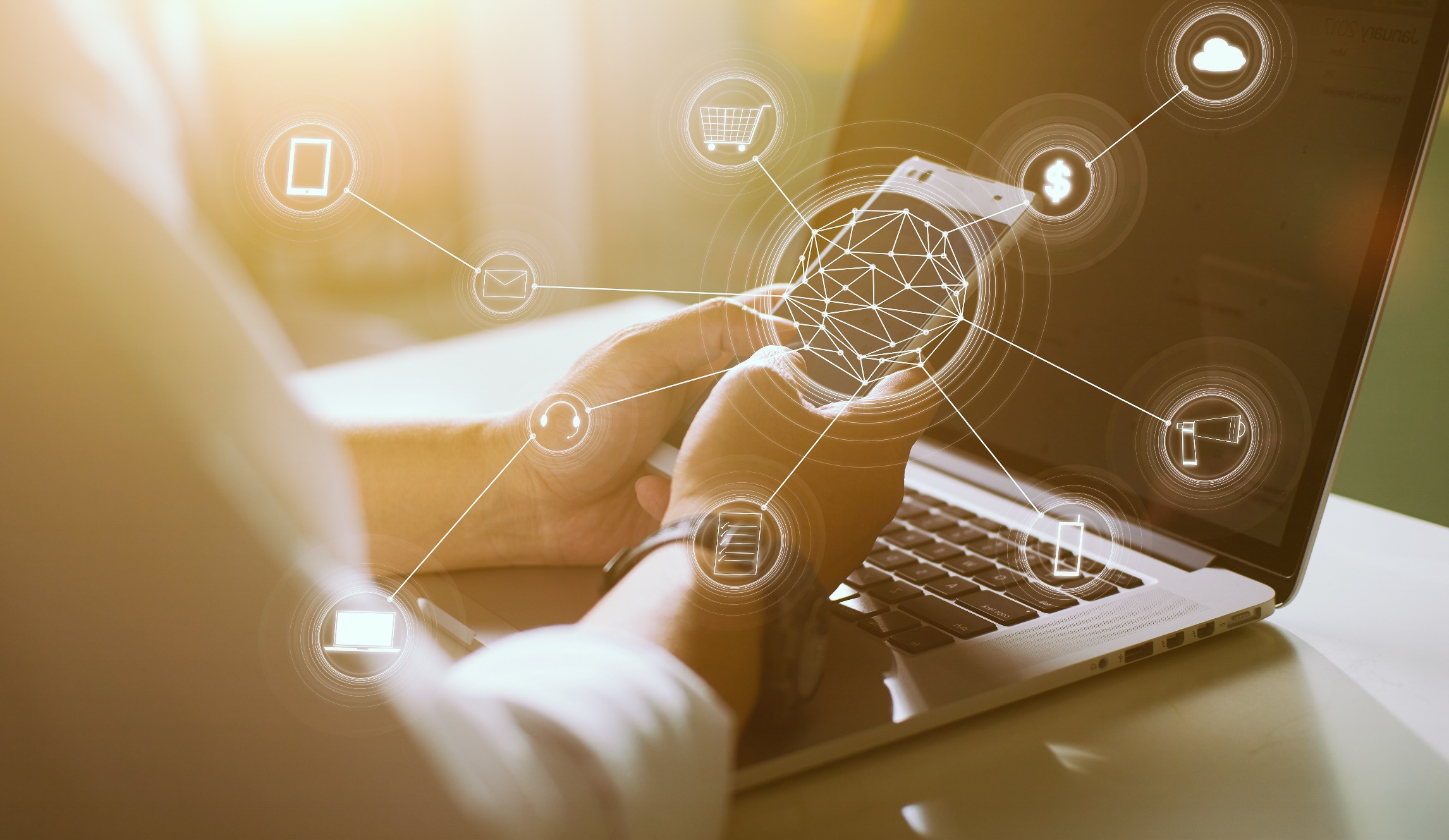 [Speaker Notes: With SKIDATA, you will also be able to use the digital world to be seamlessly in contact with your customers to provide them just the products, services and information they need.]
Some customer examples
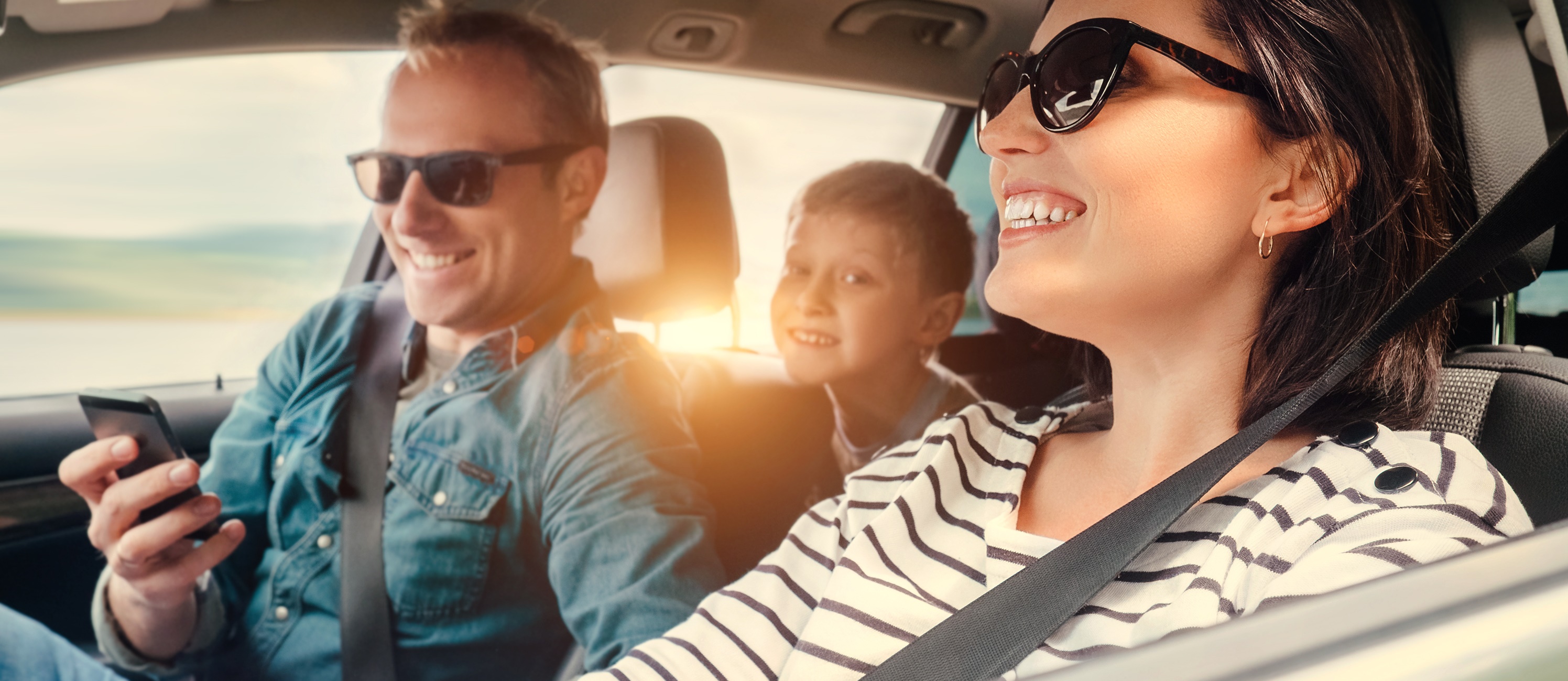 B+B Parkhaus GmbH, Germany
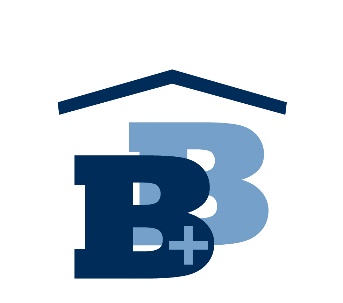 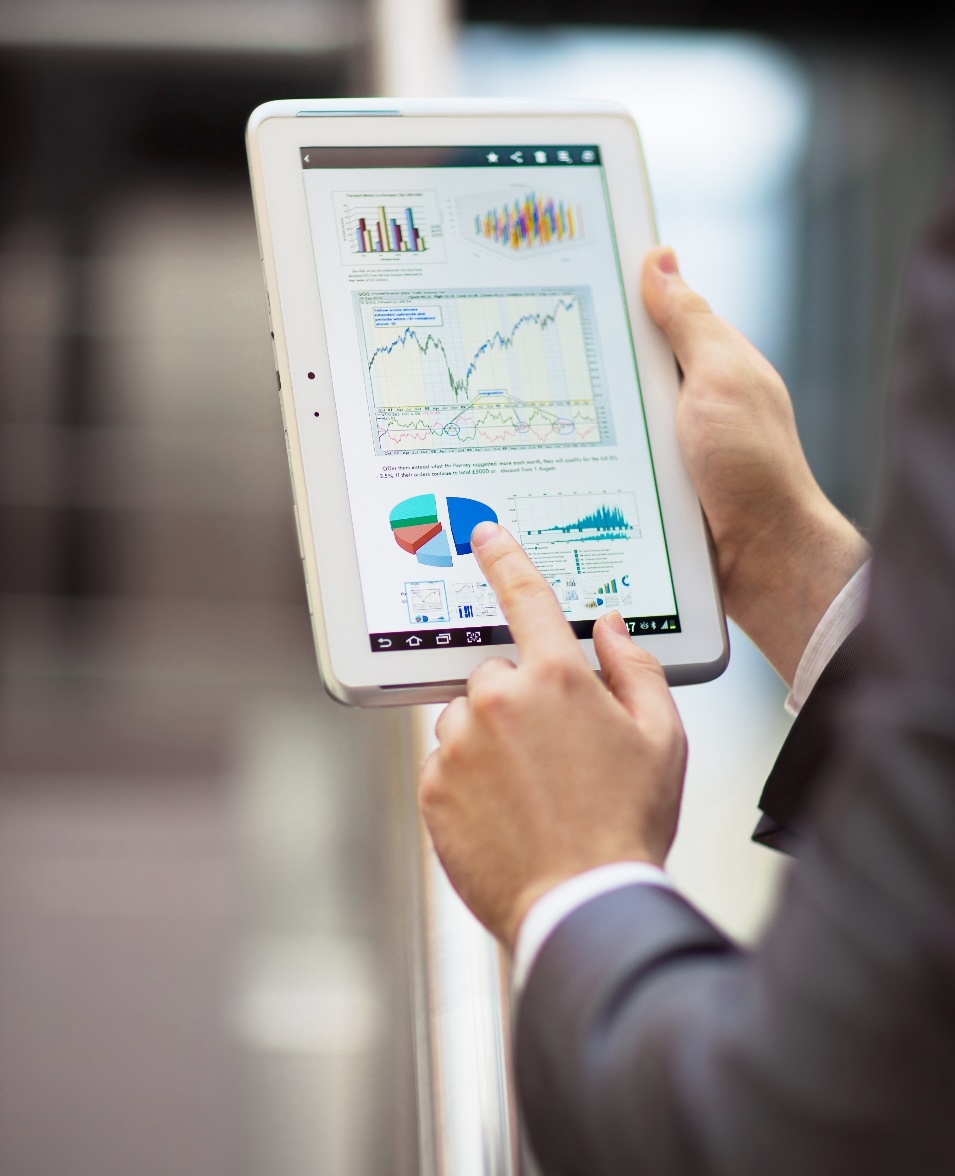 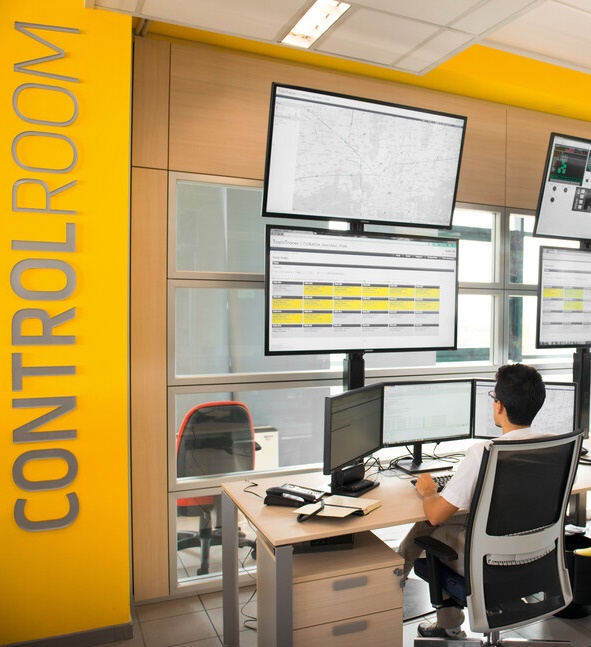 [Speaker Notes: 54 car parks in 30 cities]
Stavanger Parkering, Norway
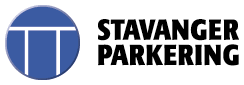 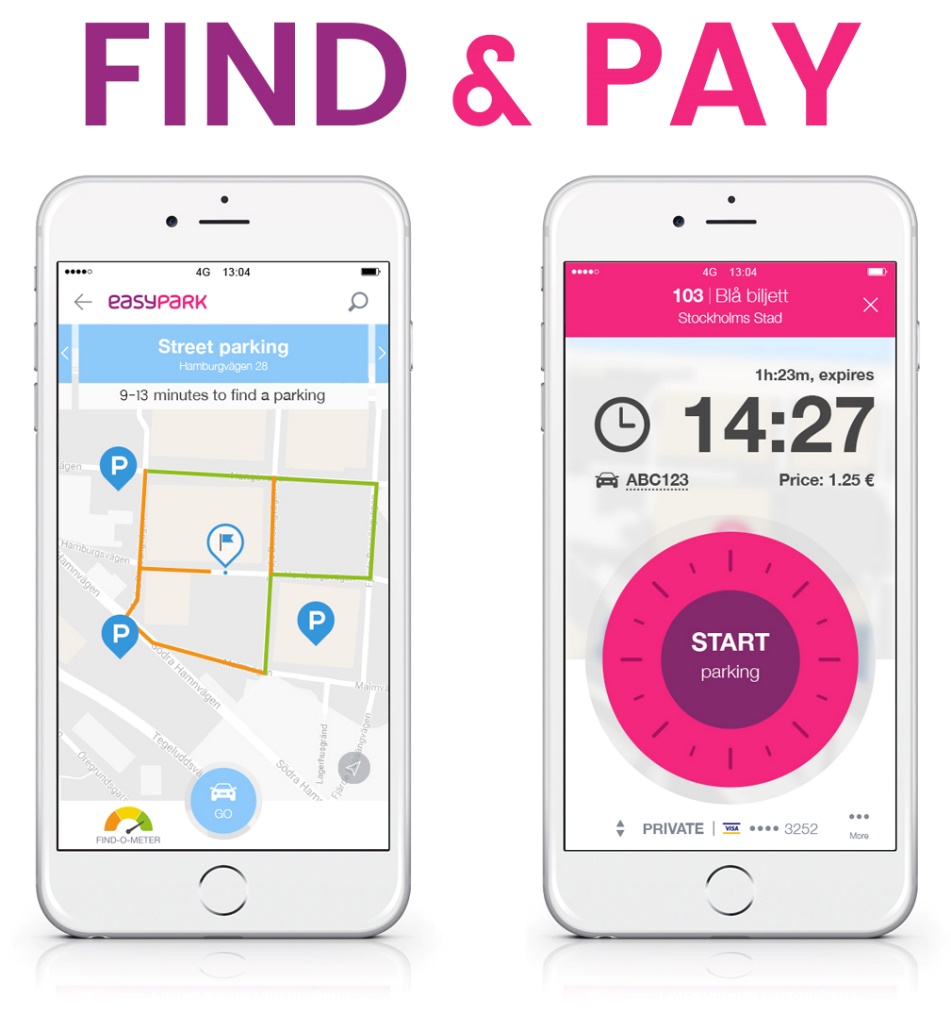 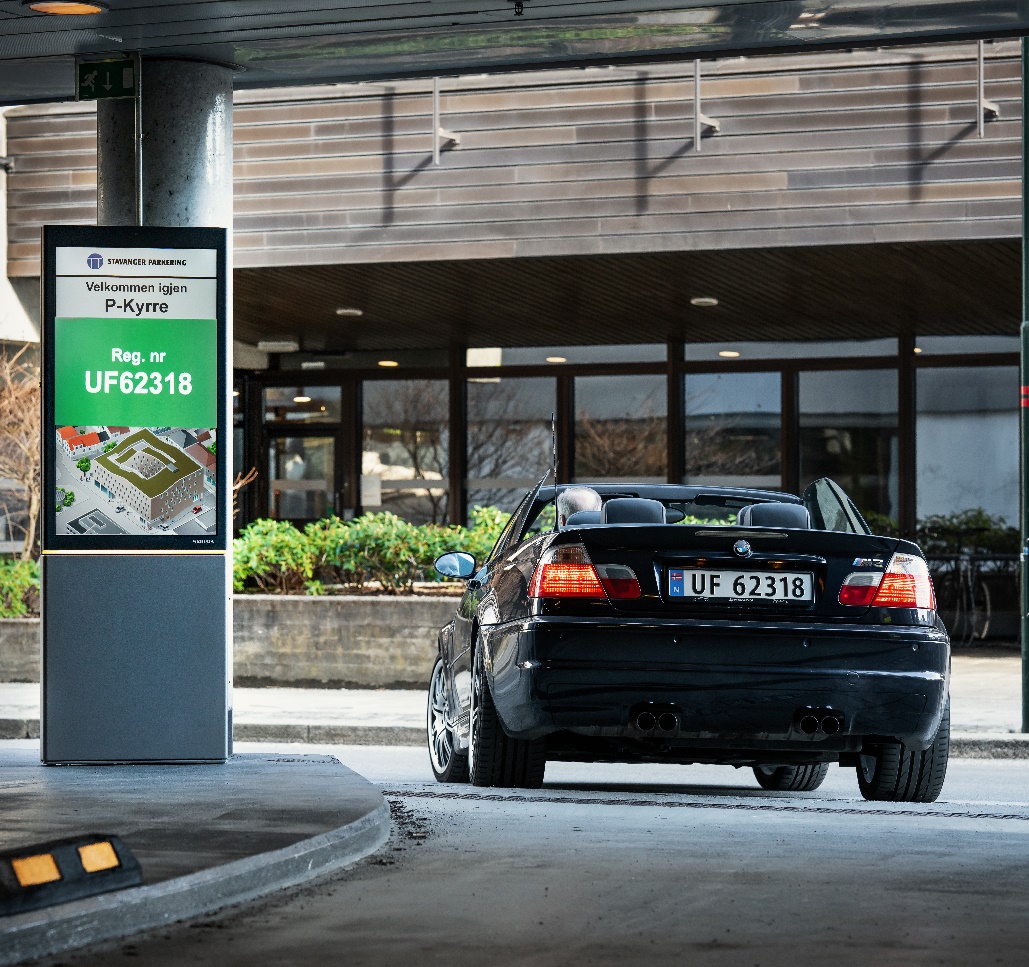 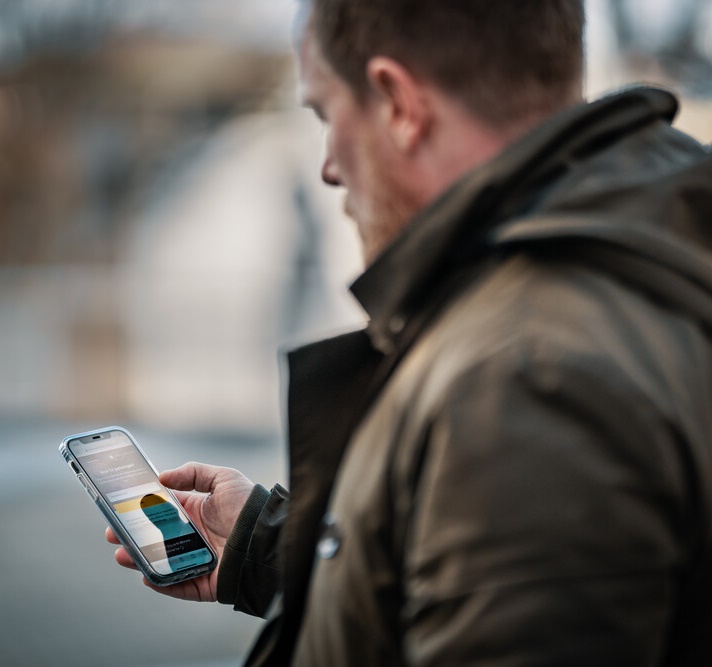 City of Amsterdam, Netherlands
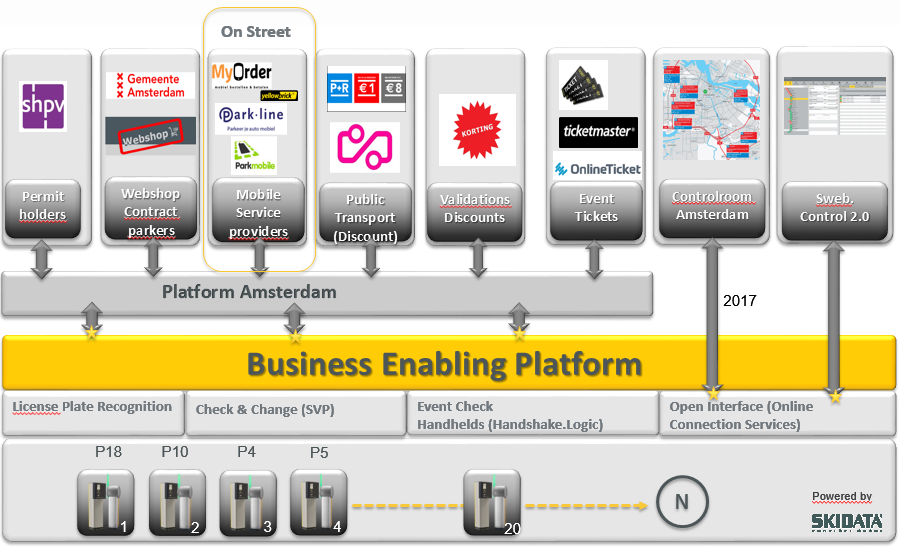 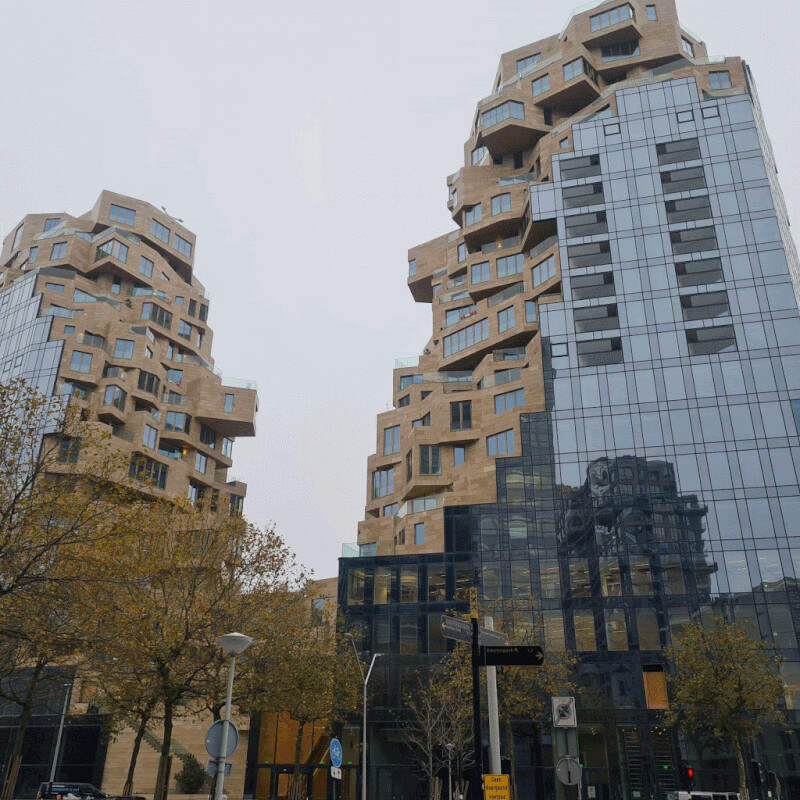 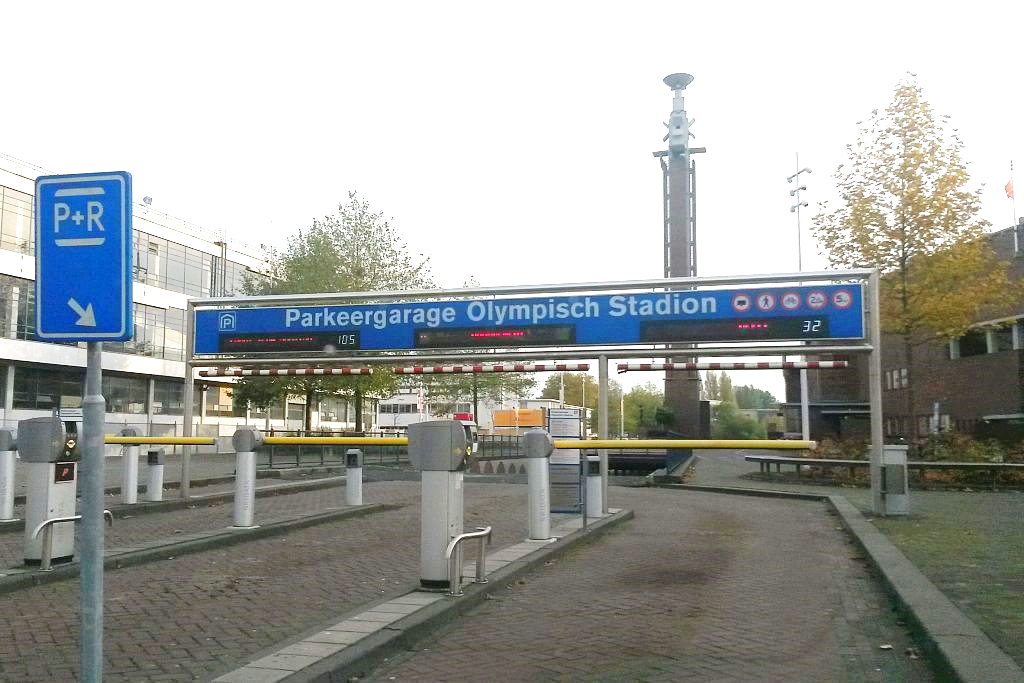 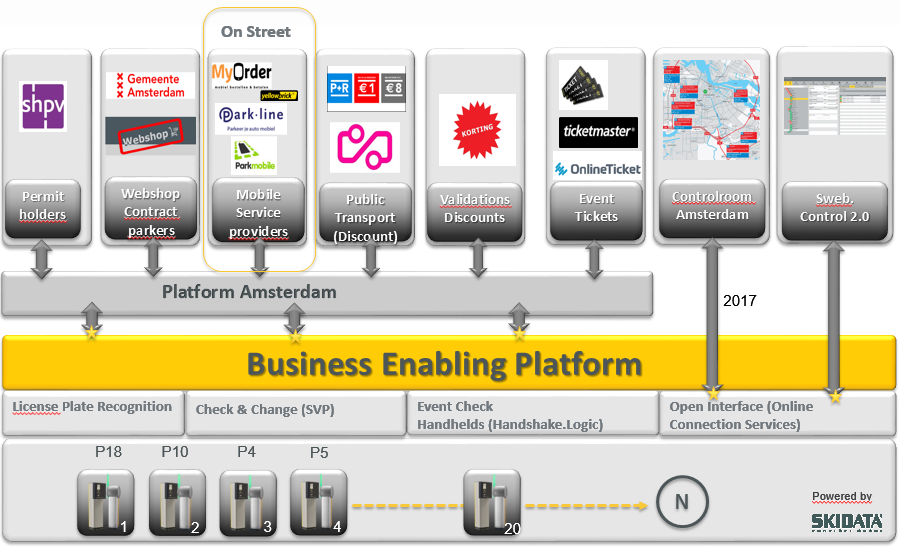 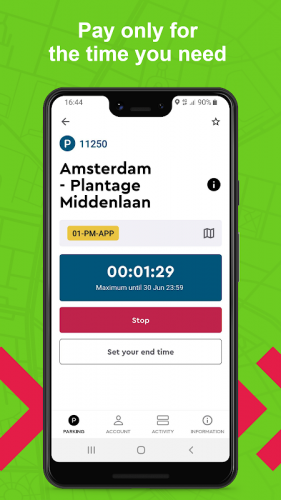 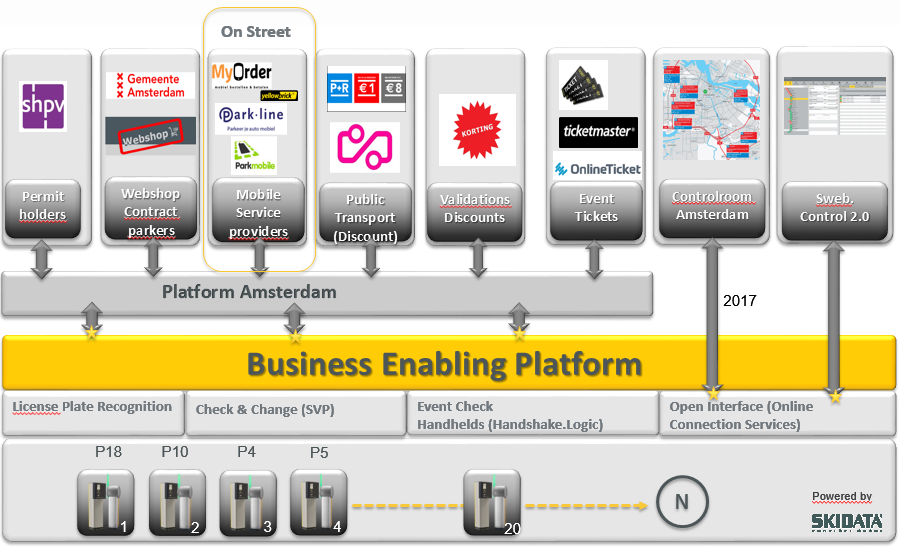 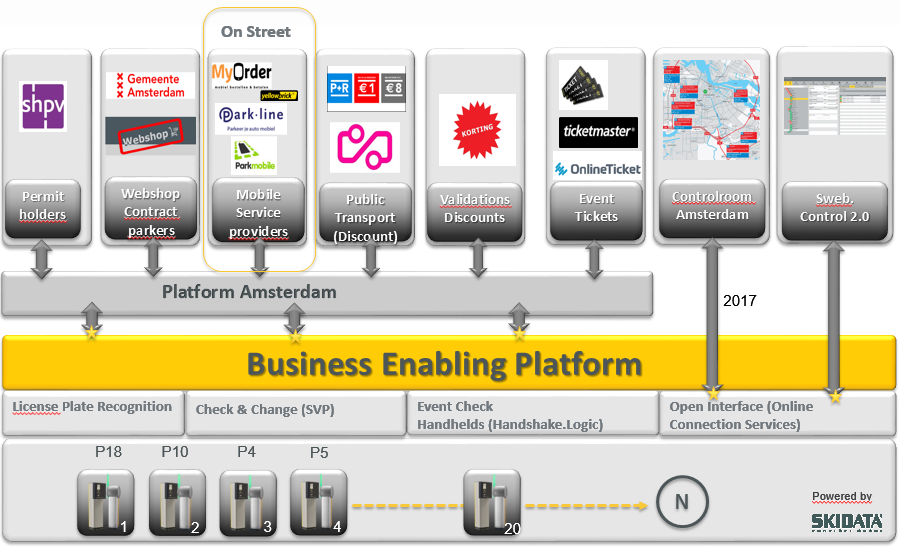 [Speaker Notes: Exclusive 4 years contract + 10 year maintenance
> 20 facilities, incl. Amsterdam Arena, 10.000 transactions per hour
100% market share city owned facilities
Ticketless concept based on LPR
Integration with on-street parking
Goal; one common platform for seamless & digital parking within the whole city for inhabitants and visitors]